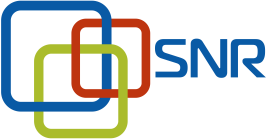 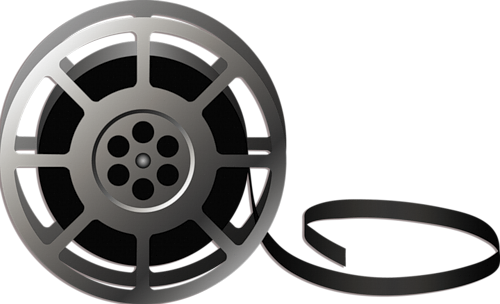 Классика жанра
Ethernet FTTH
Енборисов Артем
Презентация проекта Ethernet FTTH на примере коммутаторов «SNR» и «Orion»
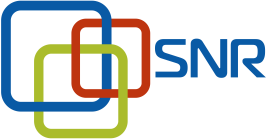 Ethernet FTTH
Единая сервисная модель
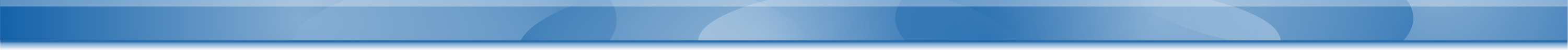 Internet + IPTV + VOIP
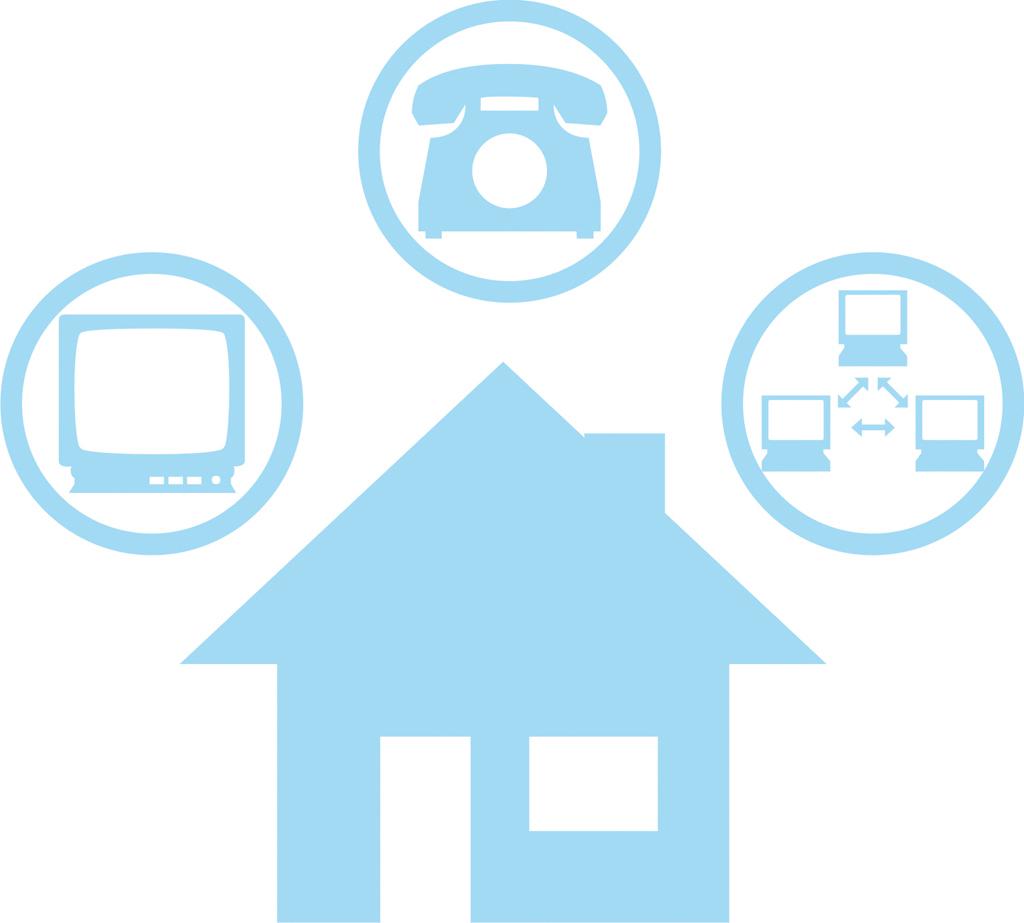 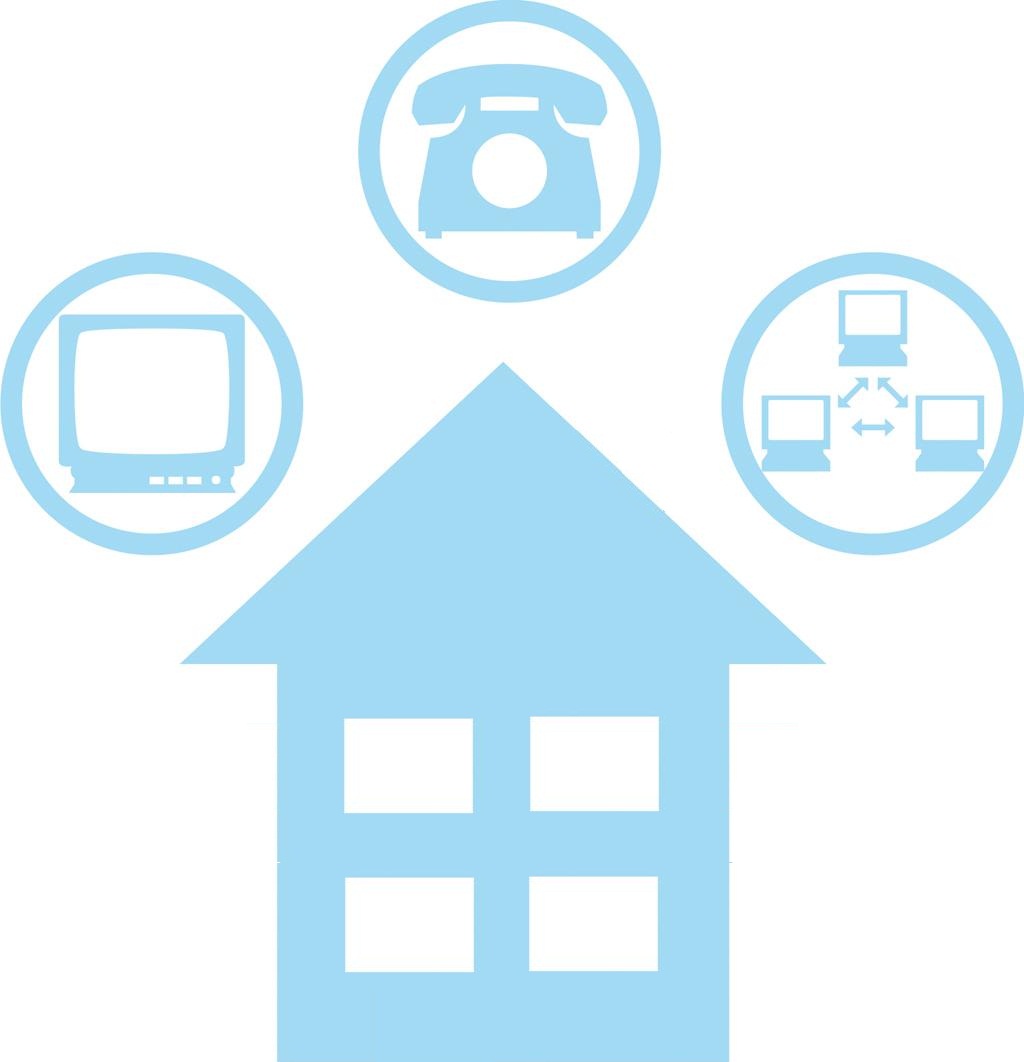 + знакомая технология
+ масштабируемость
+ расстояние до абонента
+ SLA/QOS
+ поддержка Triple Play
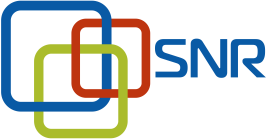 Ethernet FTTH
Цель и решения
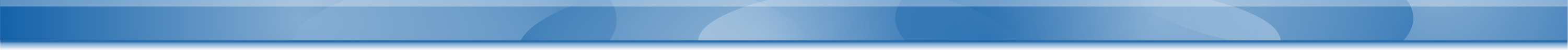 Строим на продажу:
Строим для заработка:
100% документирование
100% охвата
Triple Play
80% проникновение
100M-доступ
1G-доступ
100% охвата
80% проникновения
100M-доступ
1G-доступ
50% охвата
20% проникновения
100M-доступ
1G-доступ
«FTT-столб»
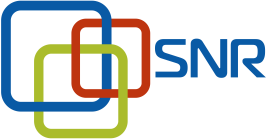 Ethernet FTTH
Архитектурные решения
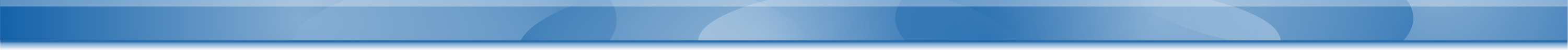 Централизованный узел связи
Распределенный узел связи
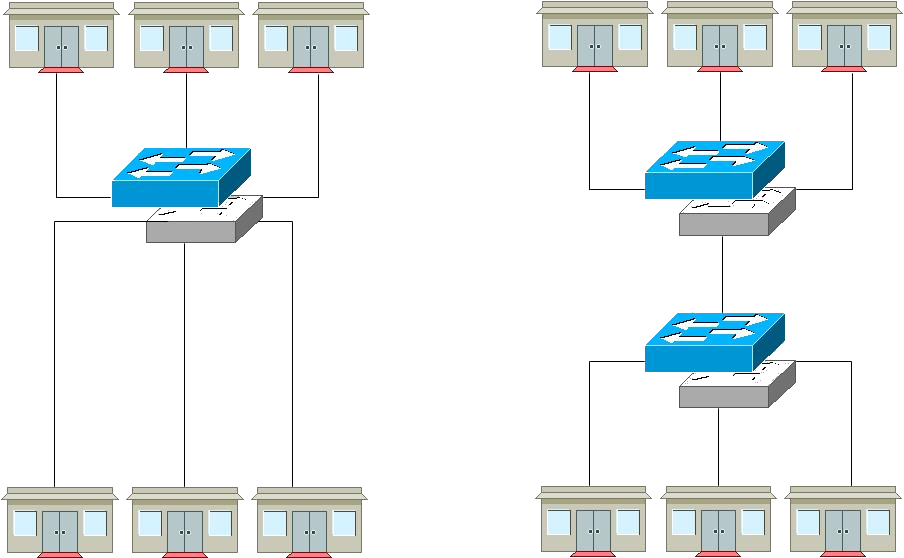 или
+
+
проще обслуживать
выше отказоустойчивость
-
+
низкая отказоустойчивость
экономия на ВОК
-
-
увеличение длины ВОК
необходимо строить два узла
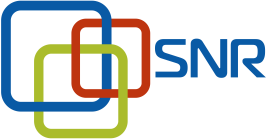 Ethernet FTTH
Как разместить узел связи?
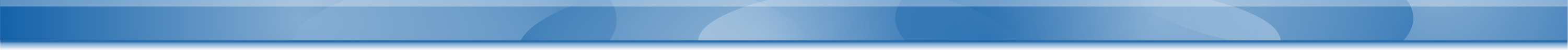 Требования к помещению:

Доступ к оборудованию 24x7
Стабильное электропитание
Узел должен находиться как можно ближе к абонентам
Помещение должно отапливаться
Термошкаф?
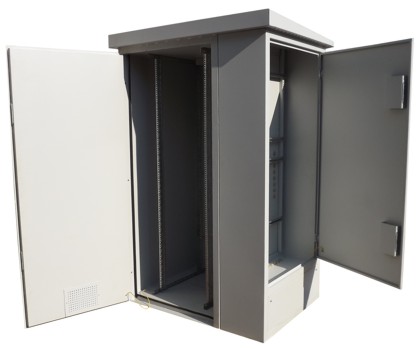 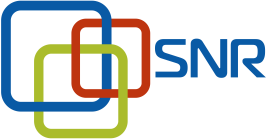 Ethernet FTTH
Обеспечение мониторинга
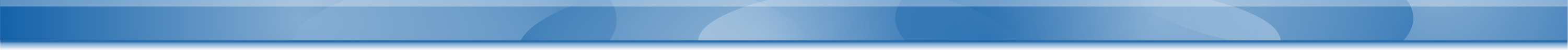 Мониторинг активного оборудования

SNMP
Polling
Traps

RMON
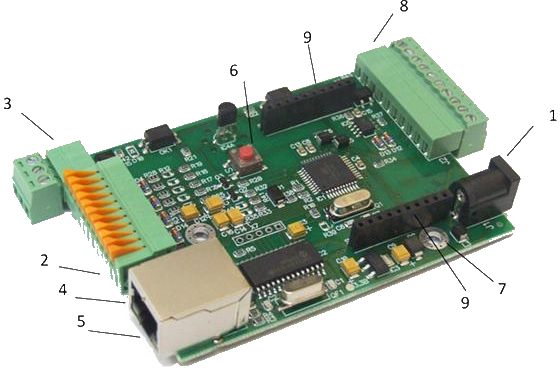 Мониторинг ящика
SNR-ERD-3.4
Температурные датчики
Датчик открытия дверей
Датчик вибрации
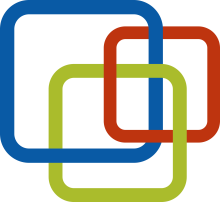 Коммутаторы доступа FTTH 100M
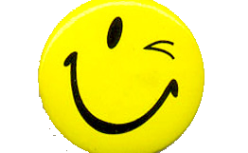 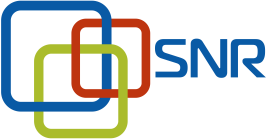 Ethernet FTTH
100M-доступ
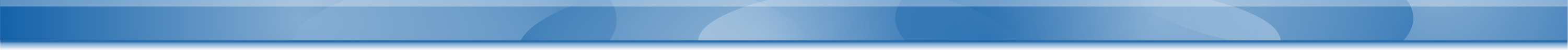 Orion Alpha A28F
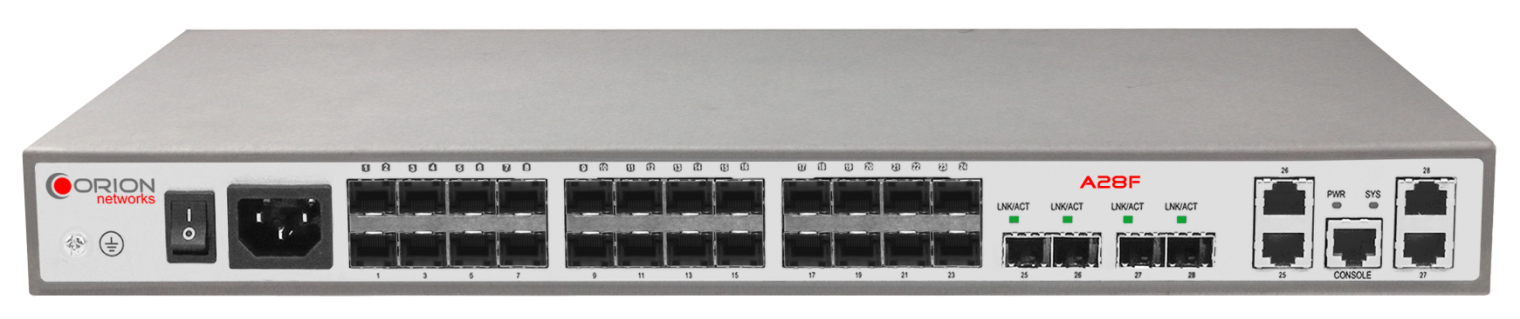 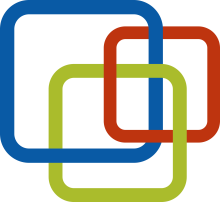 Коммутаторы доступа FTTH 1G
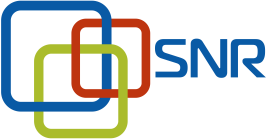 Ethernet FTTH
Экономичный гигабит
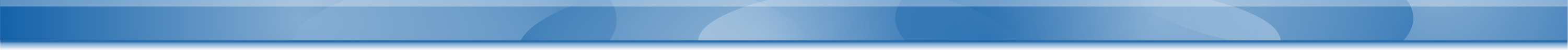 Гигабитный доступ
SNR-S2970G-48S
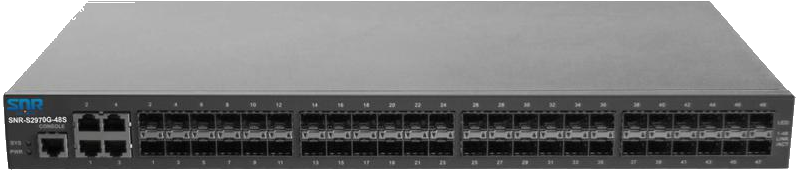 Высокая плотность оптических портов
RPS-порт
Бюджетное решение (~700 р. за порт)
Неблокируемая архитектура
Cisco-like CLI
16K CAM table
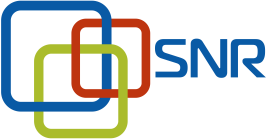 Ethernet FTTH
SNR-S2980G-24F
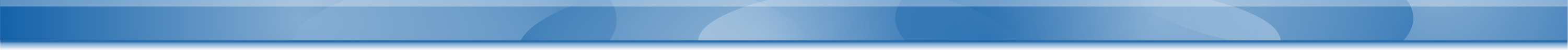 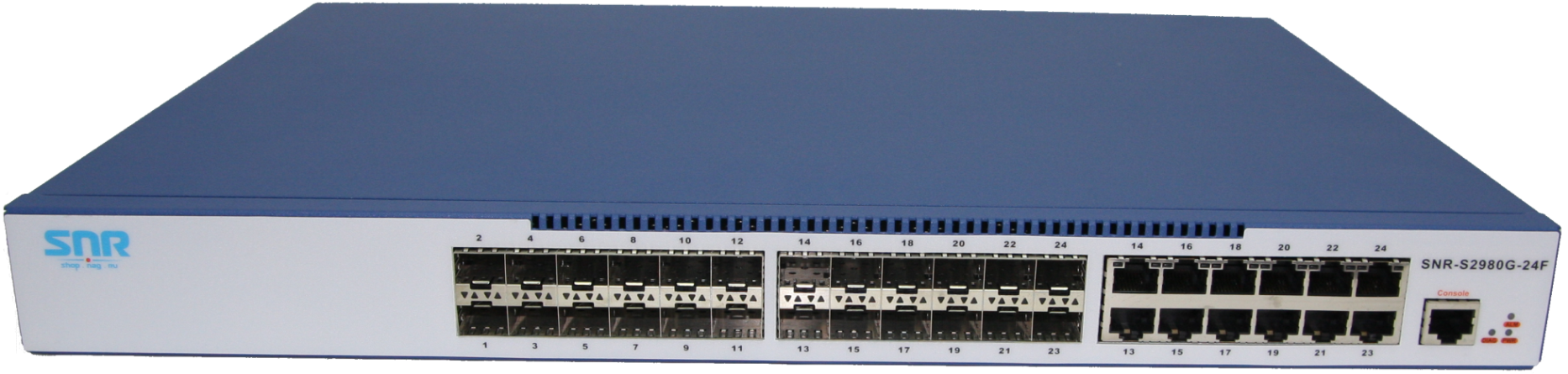 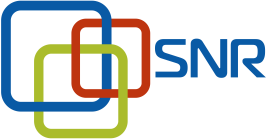 Ethernet FTTH
«FTT-Столб»
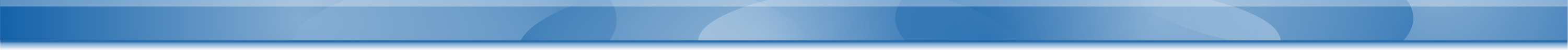 Orion Alpha A28F
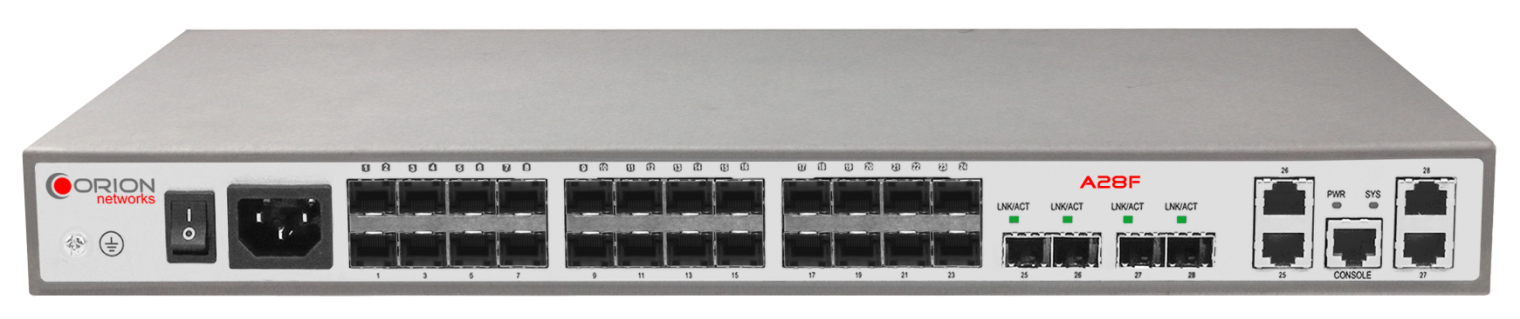 +
SNR-S1907-1S
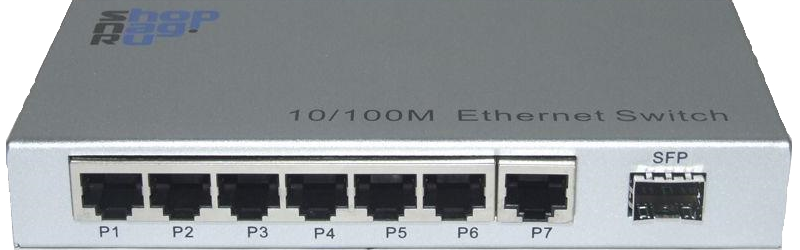 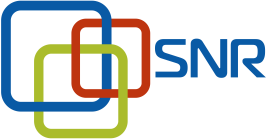 Ethernet FTTH
Типовые решения CPE
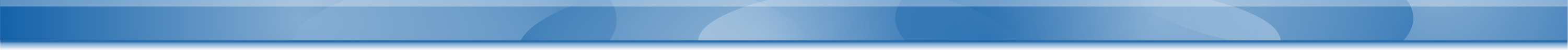 1. SNR-CVT-100B + SNR-CPE-W4N + MAG245 = 4 660 руб.








2. SNR-CPE-W4N + SNR-SFP-W53-3 + MAG245  = 4 150 руб.
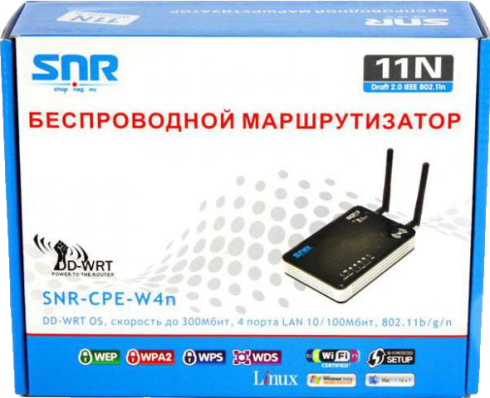 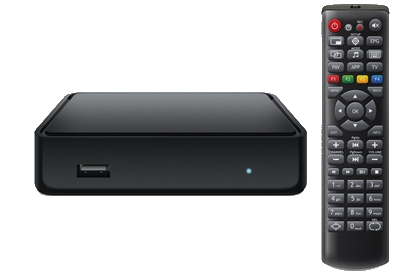 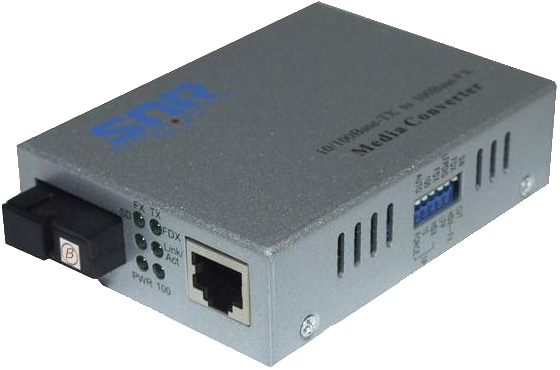 +
+
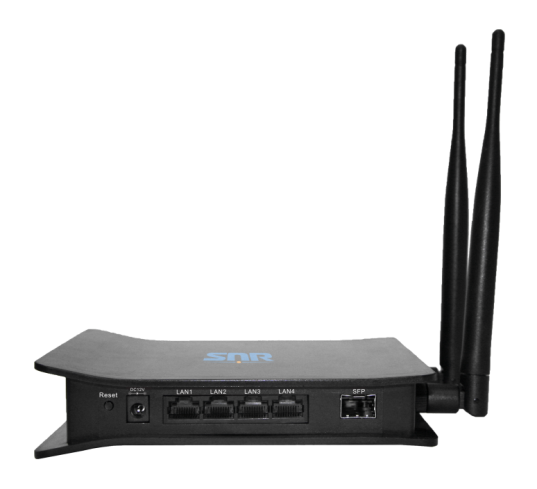 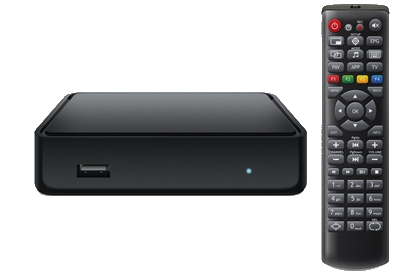 +
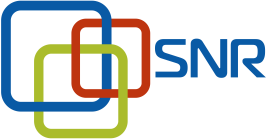 Ethernet FTTH
Схема поселка
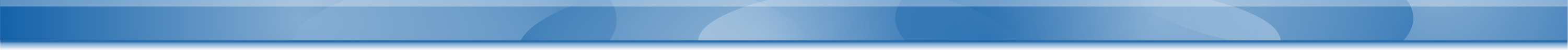 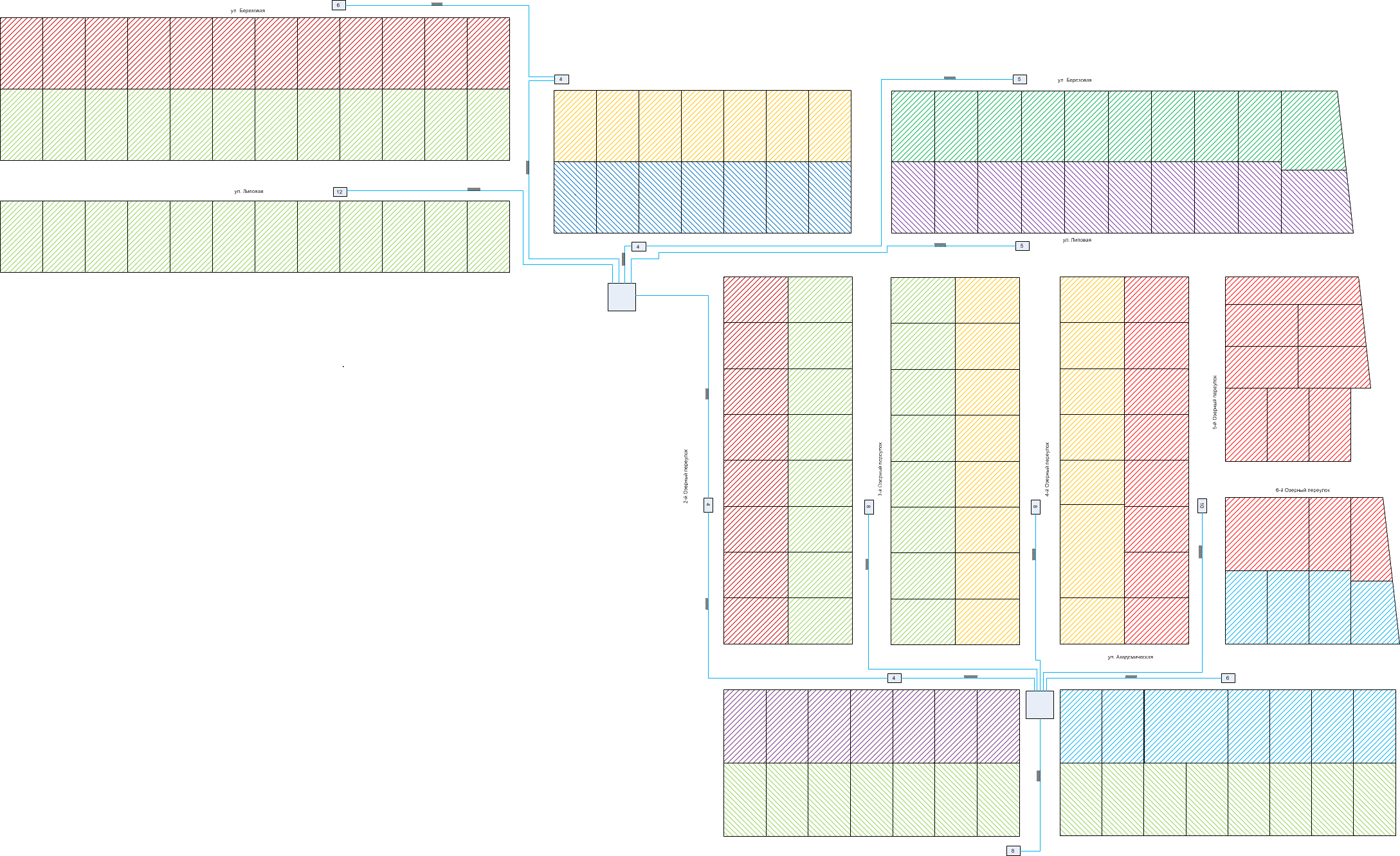 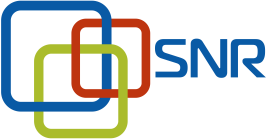 Ethernet FTTH 100M-доступ
CAPEX 80% подключено
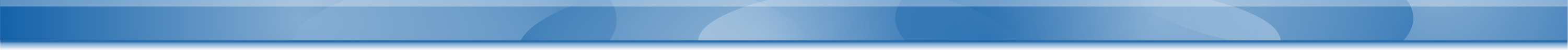 Экономика проекта. Прямые расходы. 80% ДХ до конца года, 100M доступ с IPTV.
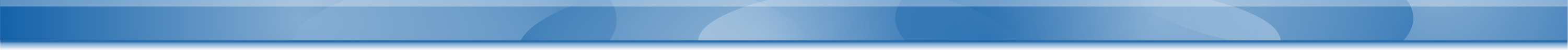 Экономика проекта. Срок окупаемости
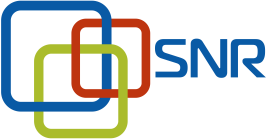 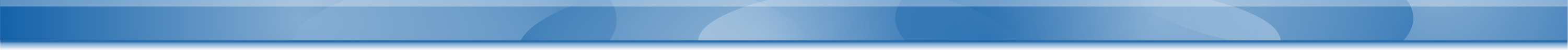 Экономика проекта. Cash Flow
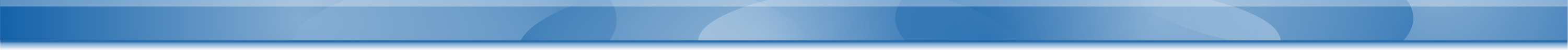 100M доступ 100% охвата
Cash Flow > 0 после 2015 г.
1G доступ 100% охвата
Cash Flow > 0 после 2016 г.
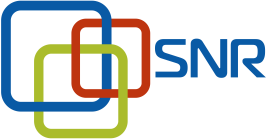 Ethernet FTTH
Выводы
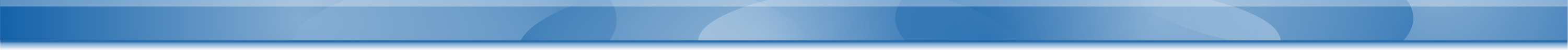 Доля активного оборудования в CAPEX 14%~20%;
Решение Ethernet FTTH остаются самыми простыми и понятными;
Низкие капитальные расходы сопровождаются высокими операционными расходами;
Ethernet FTTH позволяет строить мультисервисную вендор-независимую сеть;
Все рассмотренные решения  имеют отрицательный DPP.
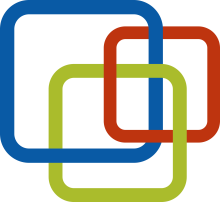 Коммутаторы FTTH
Спасибо за внимание